Display reklama
Markéta Bartoníčková, Lukáš Porsche
ISKM50
Zbožové srovnávače
Srovnávače zboží, zbožáky
Zákazníkům umožňují porovnávat cenové nabídky jednotlivých obchodů
Služba pro eshopy
Jeden z typů PPC reklamy - cíle inzerce jsou podobné cílům PPC reklamy ve vyhledávání
Někdy umožňují neplacenou inzerci (ale s výrazně nižším výkonem)
Použitelné pouze pro menší, movité věci (tj. zboží) - ne služby, nemovitosti
Co ovlivňuje výkon
Zbožáky zobrazují cenu zboží a hodnocení obchodu
Nebudou fungovat, pokud:
Nejsme cenově konkurenceschopní (včetně ceny za dopravu)
Nemáme dobré hodnocení (lidé mohou přidávat hodnocení a komentáře)
Prodáváme unikátní produkty (platí pro Heureku a Zboží.cz)
Využitelné ve fázi nákupního cyklu, kdy zákazník ví, co chce, a řeší, na kterém konkrétním obchodě to koupí
Problém – takový člověk jde primárně po ceně a nebude nám věrný
příklady
V ČR hlavně Heureka a Zboží
Množství menších specializovaných srovnávačů
Glami a Shopalike pro oblečení
Favi a Biano pro nábytek a doplňky
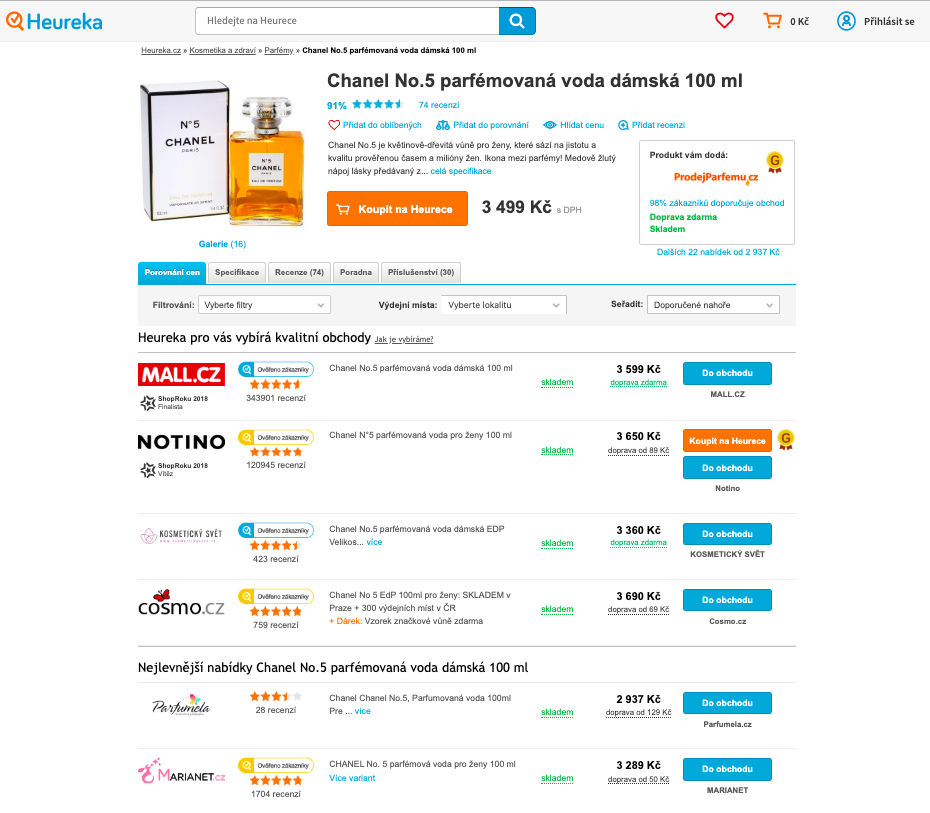 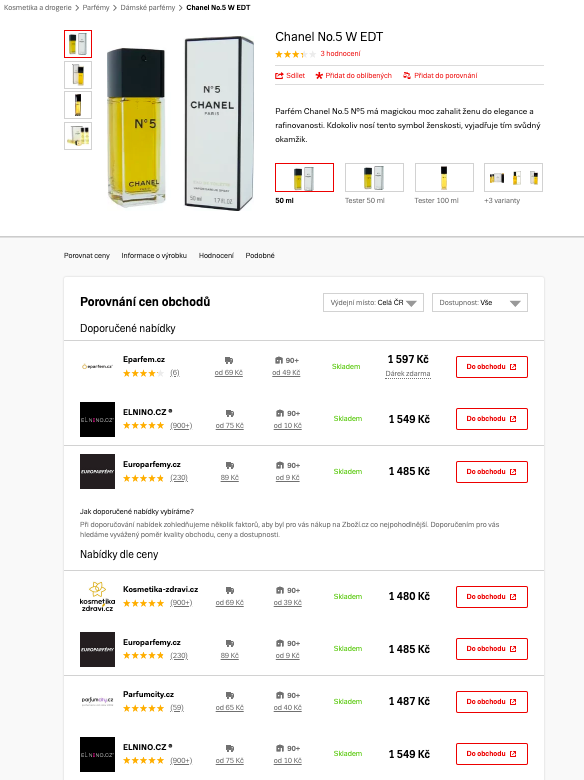 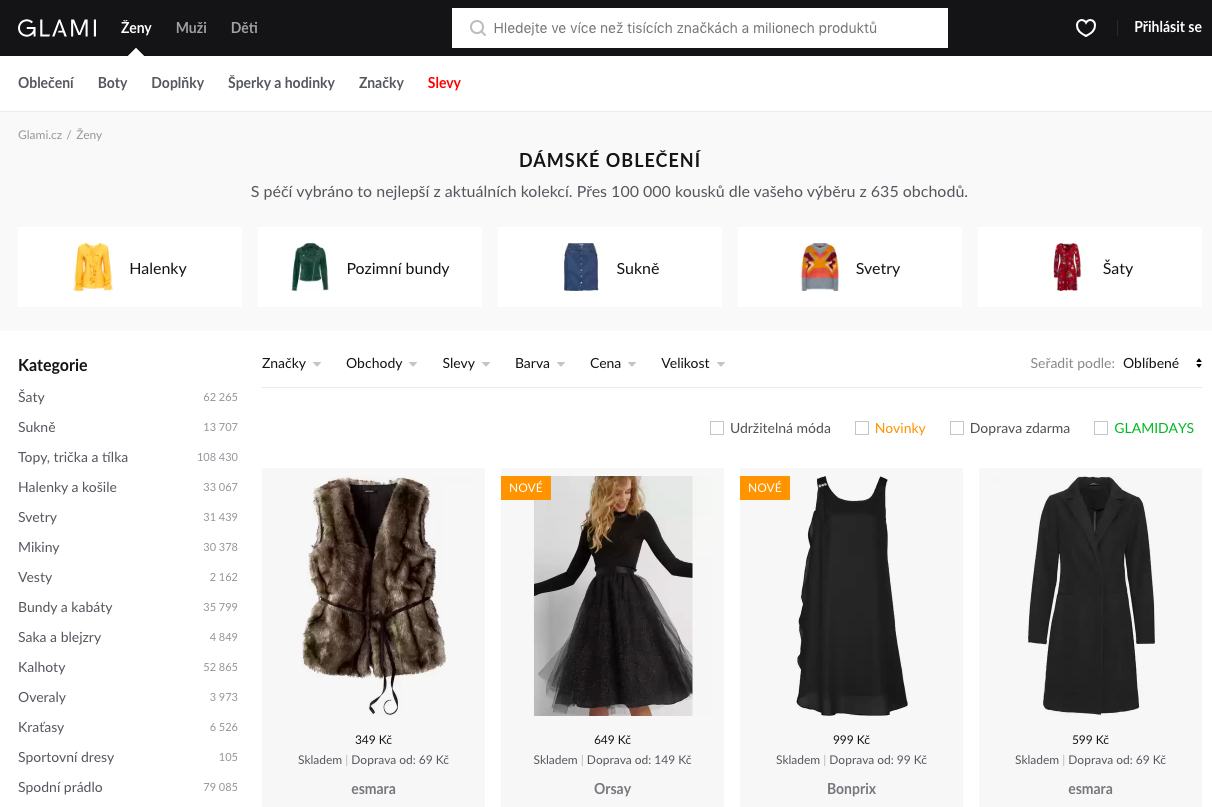 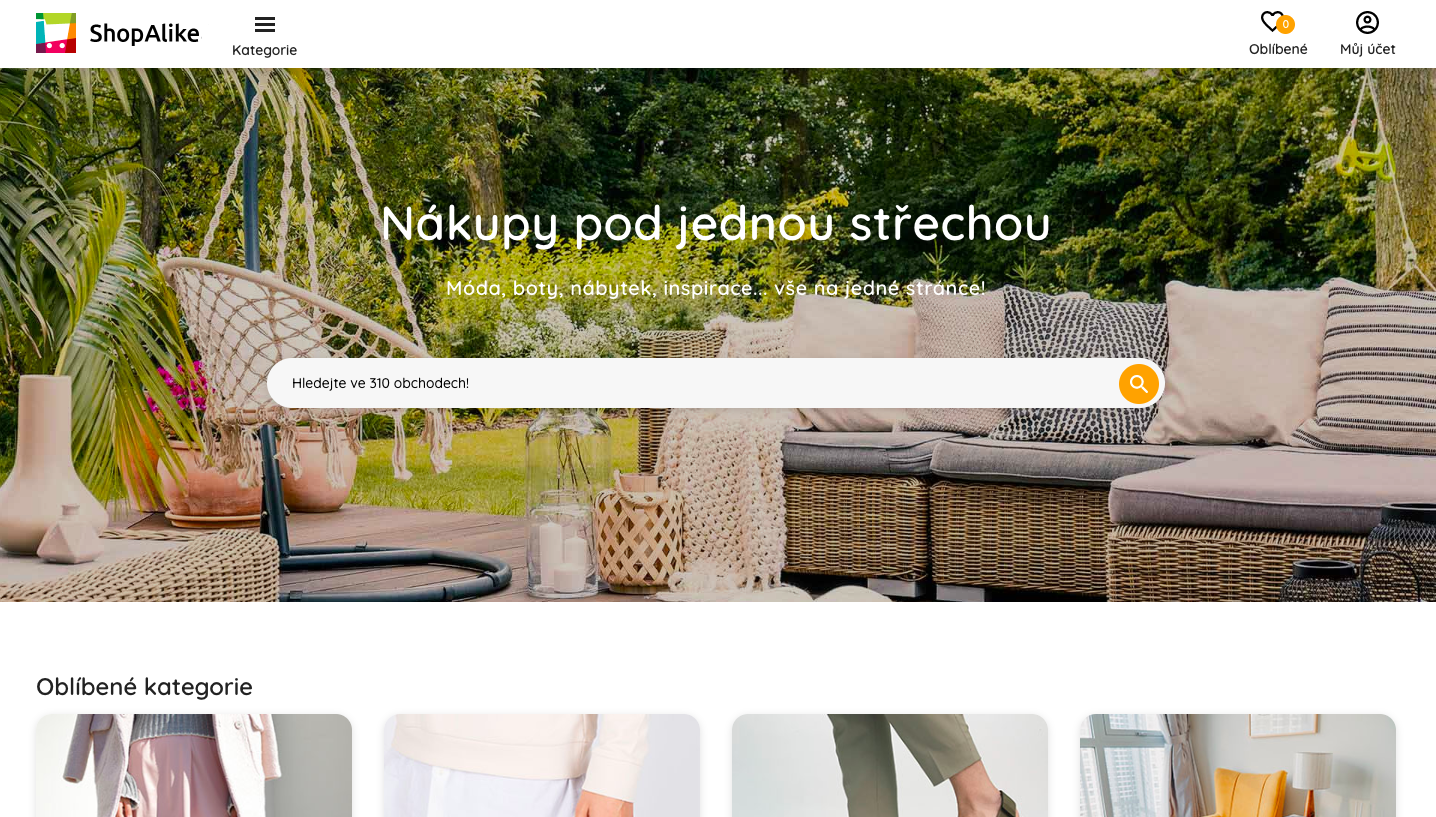 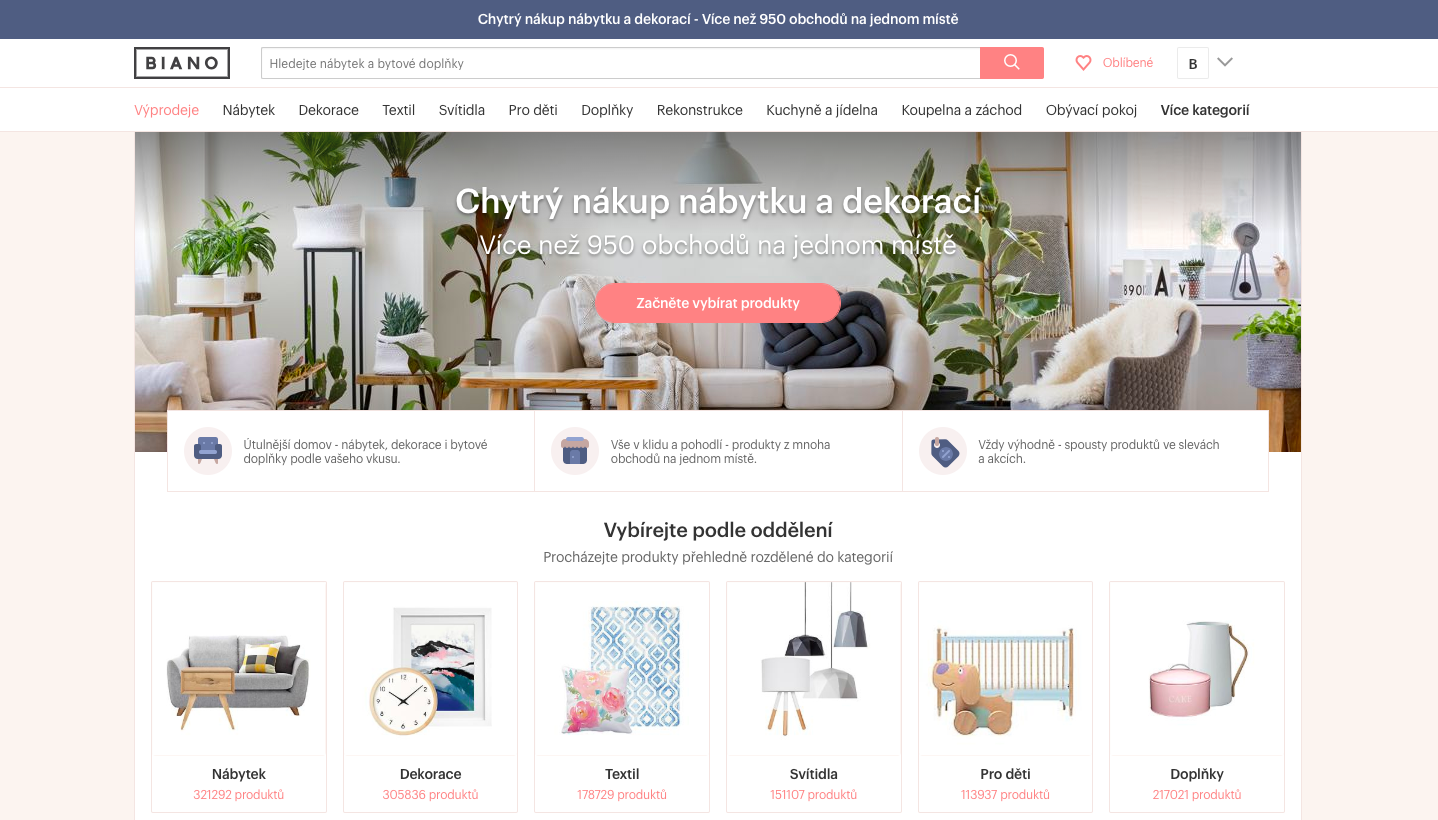 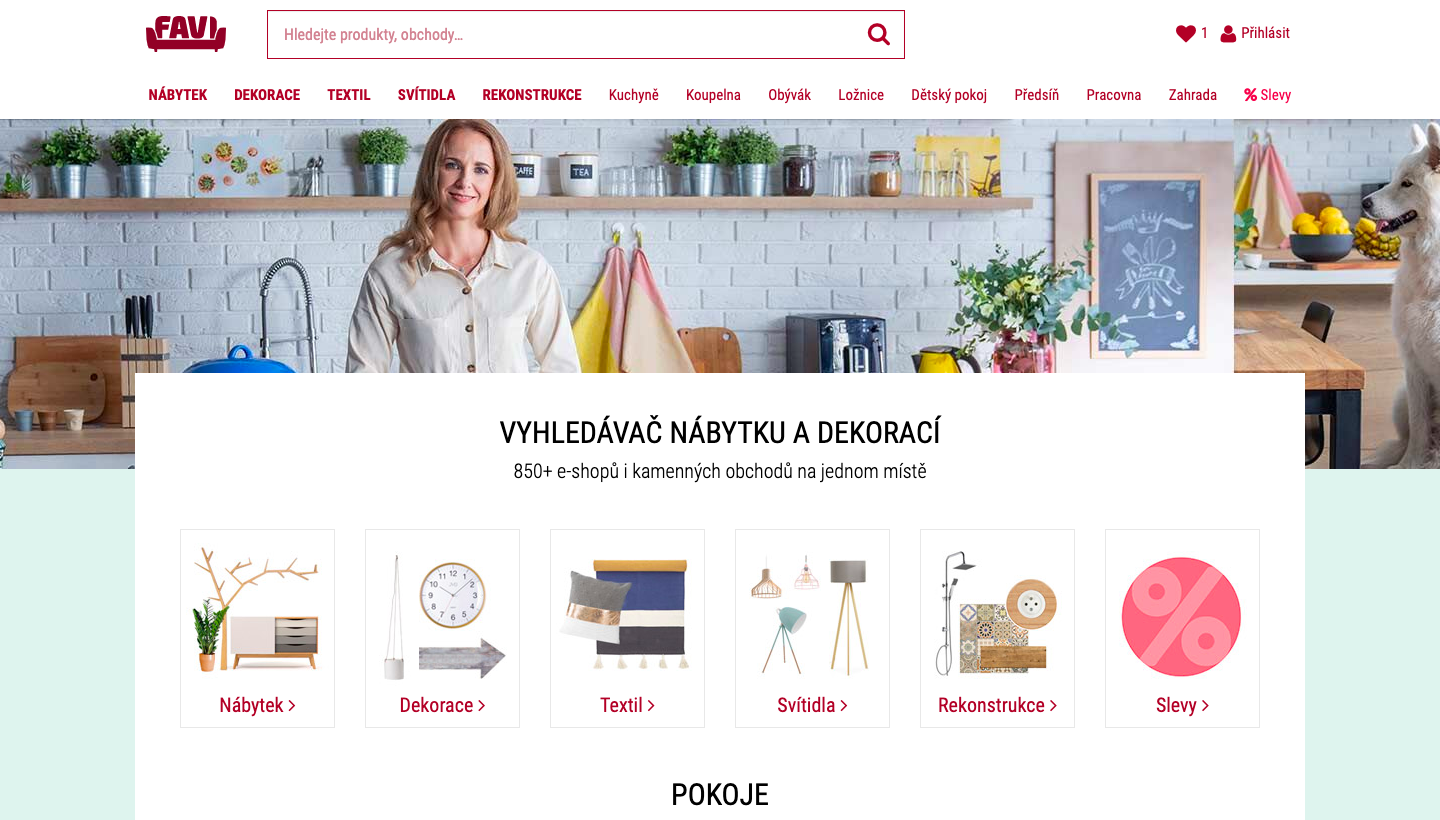 Display reklama
Základní fakta
Reklama zobrazovaná „někde na webu“ kromě výsledků vyhledávání
Může to být také reklama na video serverech, Facebooku apod.
Formy:
bannery,
text,
rich media (různé aktivní prvky),
video, …
Nejtypičtější jsou bannery
Relativně rychlá tvorba a jasně viditelný výsledek
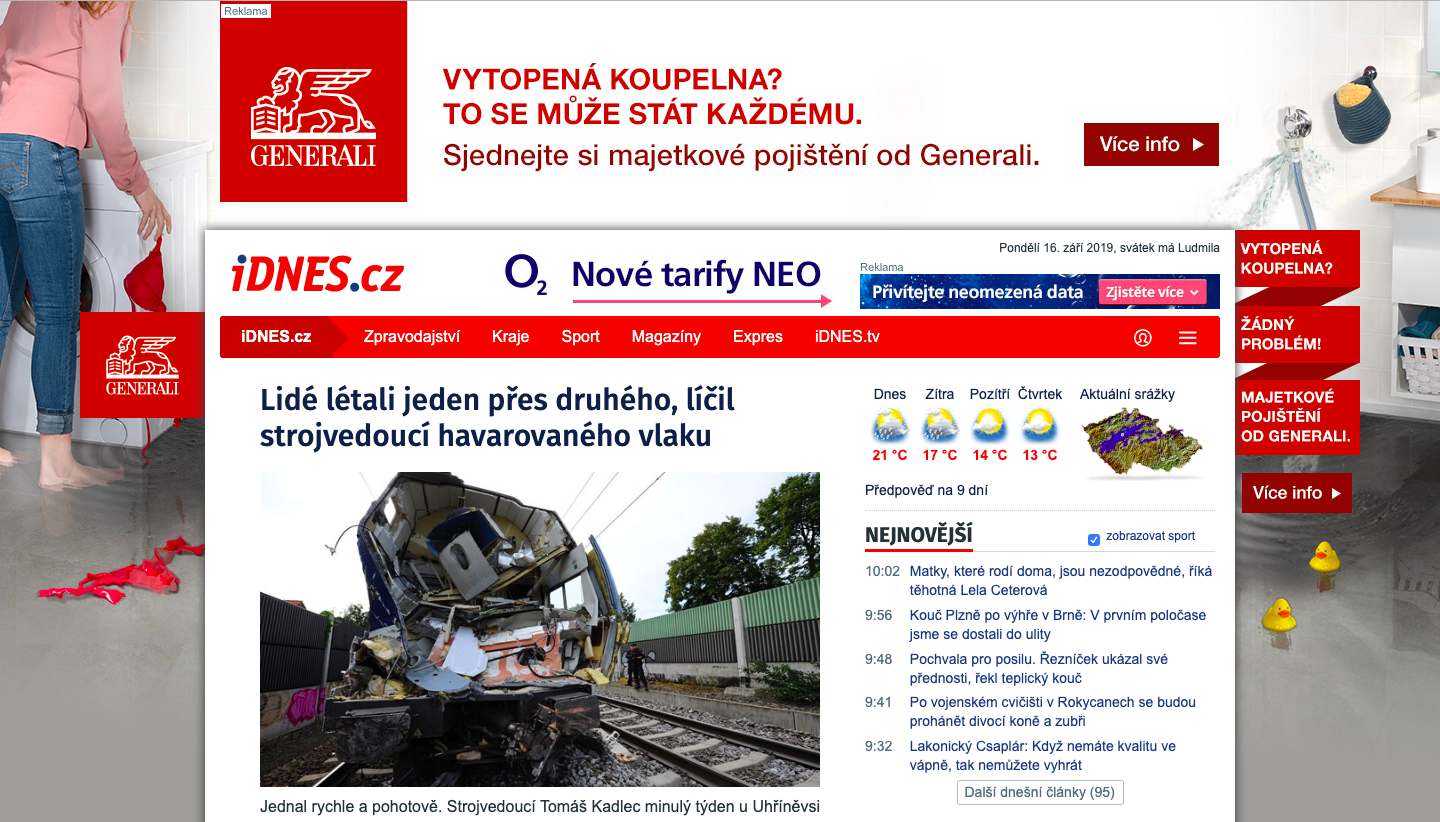 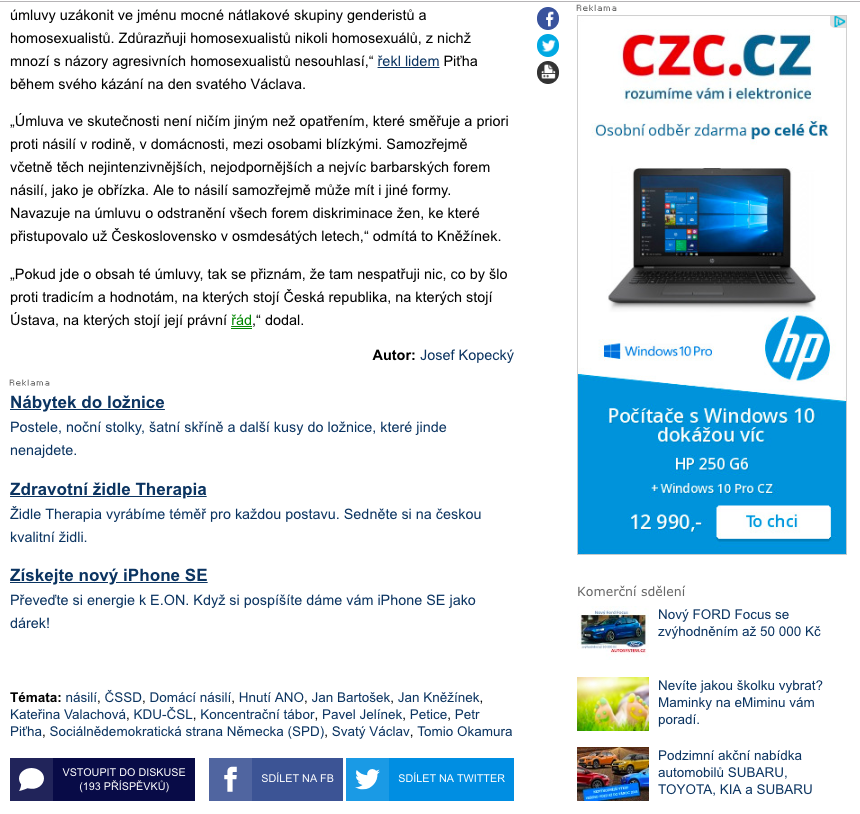 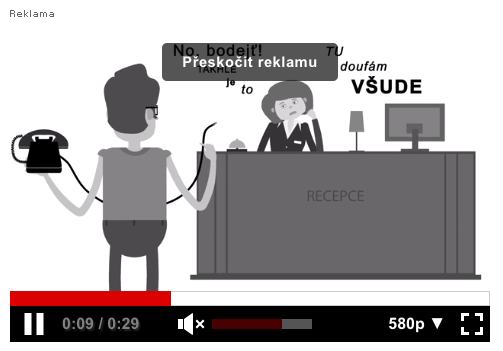 Systémy pro nastavení
Dominantní PPC systémy – Google Ads, Sklik, Bing Ads
Mnoho menších systémů/display sítí – Etarget.cz, Adform
Sociální sítě – Facebook, Twitter, Linkedin, Instagram apod.
Dohoda s určitým médiem – „Chceme si na vašem webu koupit milion zobrazení bannerů.“
Využití mediální agentury, která médium zastupuje
Někdy horší podmínky než při realizaci přes automatizovaný systém
Vyšší cena a nemožnost snadno vypnout nefungující kampaň
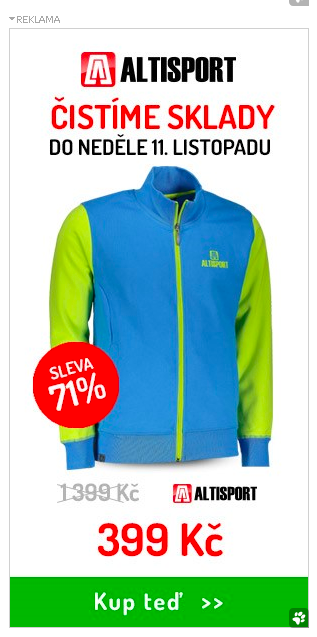 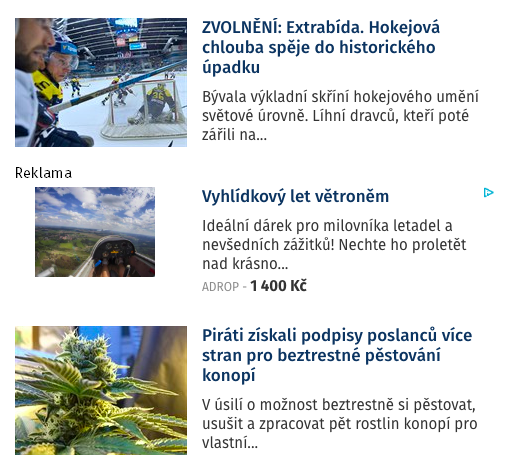 Za co se platí
Nejtypičtěji za každých tisíc zobrazení
CPM = cost per milieu, CPT = cost per thousand
Případně za proklik (CPC – cost per click)
Za zhlédnutí (CPV – cost per view)
Za interakci (CPI = cost per interaction, CPE)
Za umístění reklamy na web (týden tu budete mít banner za 35 000 Kč)
Cílení reklamy
Akvizice
Remarketing
Web
Cílení reklamy – akvizice
Podle webů
Umístění – konkrétní web (např. prozeny.cz)
Témata – skupiny webů s konkrétním zaměřením (např. finance)
Podle uživatelů
Zájmy – o co se lidé zajímají (např. outdoorové aktivity)
Zájmy o koupi (in-market) – co plánují koupit (např. elektroniku)
Chování – co se děje v životě lidí (svatba, dítě, přestěhování)
Cílení reklamy – akvizice
Obecně
Geografie – země, kraje, města, části měst
Demografie – věk, pohlaví, rodičovský status, ekonomický status
Konkrétní možnosti záleží na daném systému
Nejrozmanitější cílení a největší podrobnosti má Facebook
Kdy se pustit do displaye
Uvedení nového produktu / služby, kterou lidé sami nehledají
Oslovení nových zákazníků, když jsme narazili na strop existující poptávky

Co to znamená
Měli bychom mít pokryté následné body v nákupní cestě (SEO, PPC)
Musíme počítat s tím, že nějakou dobu potrvá, než se nám vrátí vynaložené investice
Cílení reklamy – remarketing
Web
Všichni návštěvníci
Procházení kategorie
Prohlížení produktu
Návštěva homepage
Vložení zboží do košíku
Průchod košíkem
Dokončený nákup
Cílení reklamy – remarketing
Kromě webu např. databáze našich kontaktů, uživatelé aplikace
Lidé určitých vlastností jsou sbírány do publika nebo remarketingového seznamu
Každé publikum má:
Minimální velikost (kvůli ochraně soukromí)
Dobu platnosti, po kterou v něm člověk zůstane (v základu 30 dní)
Je vhodné omezit počet zobrazení jedné reklamy jednomu uživateli
Aby jeden člověk neviděl ten stejný inzerát 10x denně měsíc v kuse
Přílišné „otravování“ může mít negativní vliv na vnímání značky
Platí samozřejmě i pro akvizici
Cíle aneb proč to děláme
Kvůli značce
Chceme posílit známost značky
Rozšířit povědomí o výrobku nebo službě
Mělo by se to pozitivně projevit ve výsledcích jiných marketingových kanálů
Jde spíše o dlouhodobou aktivitu, výsledky se nedostaví hned
Cíle aneb proč to děláme
Kvůli návštěvnosti
Chceme zvyšovat návštěvnost webu
Předpokládáme, že vyšší návštěvnost se pozitivně projeví na konverzích (velmi nejisté)
Že s návštěvností budeme dále pracovat (remarketing, zasílání newsletterů)
Kvůli konverzím
Větší množství přímých (last click) konverzí je v akvizičním displayi výjimkou
U remarketingu jsou naopak konverze zpravidla hlavním cílem
problémy
Falešná zobrazení a prokliky – reklama se zobrazuje robotům, ne lidem
Zobrazování na nevhodných webech – fake news, násilí
Zobrazování v nevhodném kontextu – na seriozním webu, ale vedle nevhodného obsahu
Horší měřitelnost dopadu reklamy na cíle firmy – konverze se obvykle realizují přes jiný marketingový kanál a s časovým odstupem
Menší důvěra některých inzerentů v display, menší ochota do něj investovat
špatné cílení
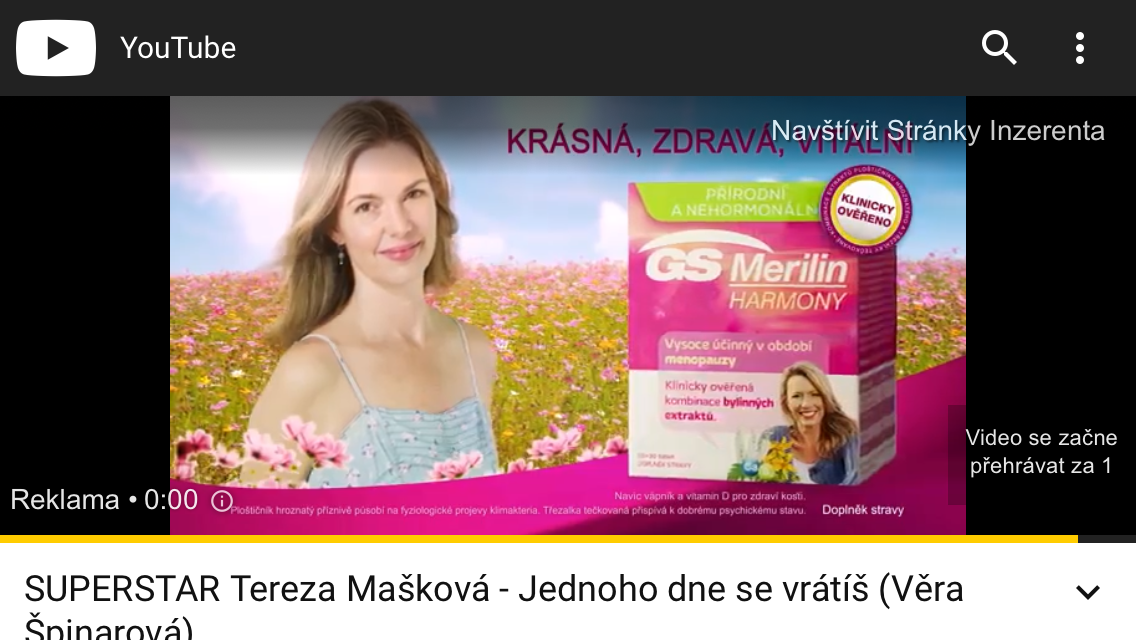 špatné cílení
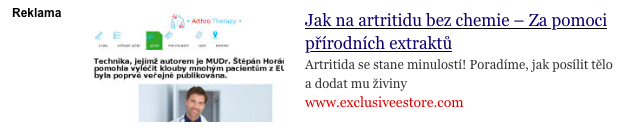 „Dobré“ cílení
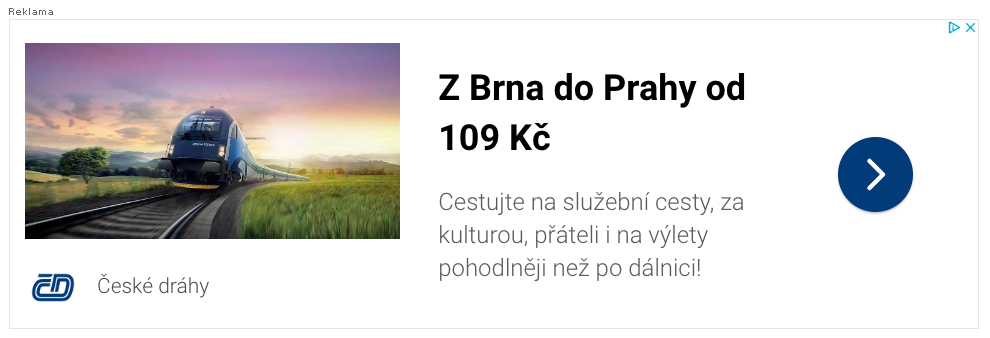 Dobré cílení
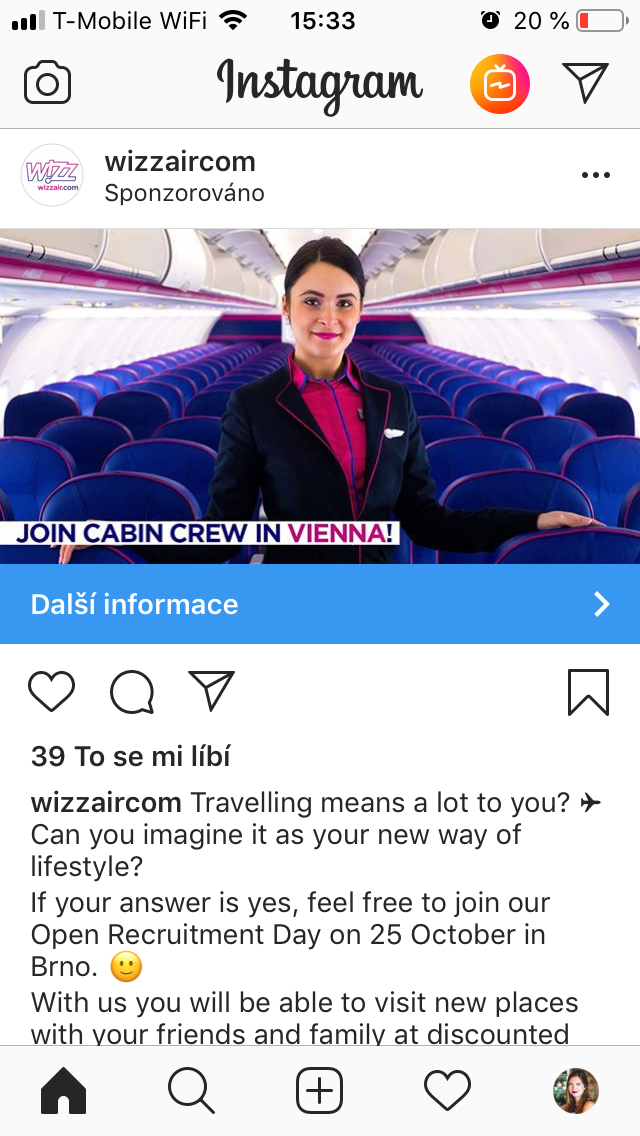 špatný banner
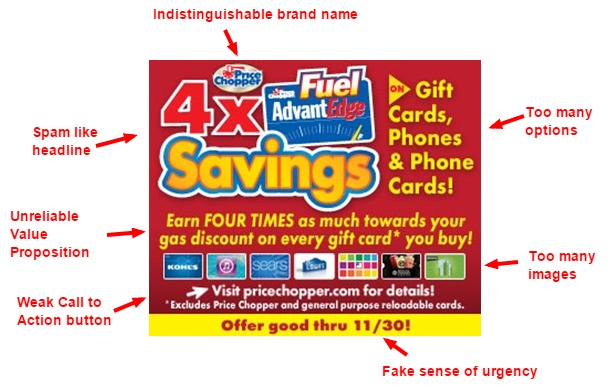 Dobrý banner
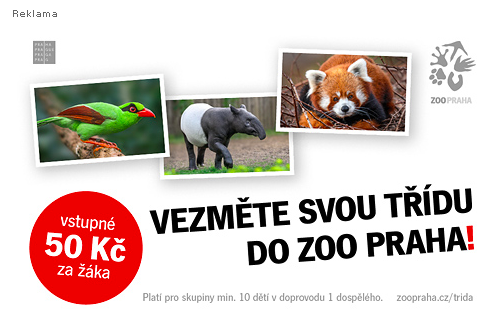 špatná Reklama
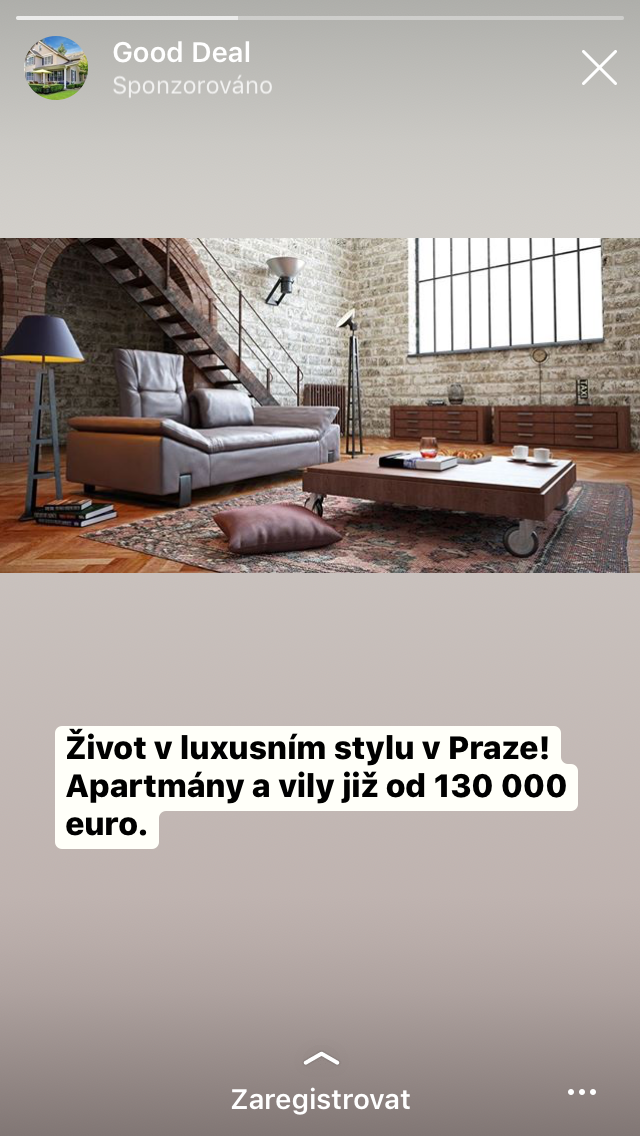 nevhodný kontext
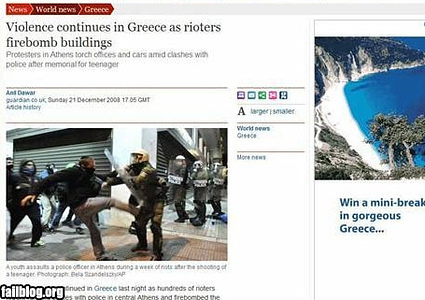 Jak display vyhodnocovat
Měřit přímé konverze (a řešit třeba PNO) má většinou smysl jen u remarketingu
Akviziční display většinou nevede k podstatnému zvýšení počtu přímých konverzí
Je potřeba měřit konverze po zhlédnutí či asistované konverze
Je-li možnost, je vhodné display v různé míře testovat (zapínat, vypínat) a sledovat, zda má dopad na jiné marketingové kanály a business celkově